IMPLEMENTACIÓN DE LA NORMA ISO 22523 ANEXO A PARA P&O REALIZADAS MEDIANTE MANUFACTURA ADITIVA CON MATERIAL PLA
TRABAJO DE TITULACIÓN PREVIO A LA OBTENCIÓNDEL TÍTULO DE INGENIERO MECATRÓNICO
Sangolquí 2020
PORTUGAL RODRÍGUEZ SERGIO PATRICIO
DIRECTOR: ING. HERNÁN LARA PhD.
Antecedentes
Justificación e Importancia
Objetivos 
Metodología
Análisis y Discusión de Resultados
Conclusiones
Recomendaciones
Trabajos Futuros
CONTENIDO
2
Antecedentes
Impresiones en metal
Universidad de Toronto
Antecedentes
Justificación e Importancia
Objetivos 
Metodología
Análisis y Discusión de Resultados
Conclusiones
Recomendaciones
Trabajos Futuros
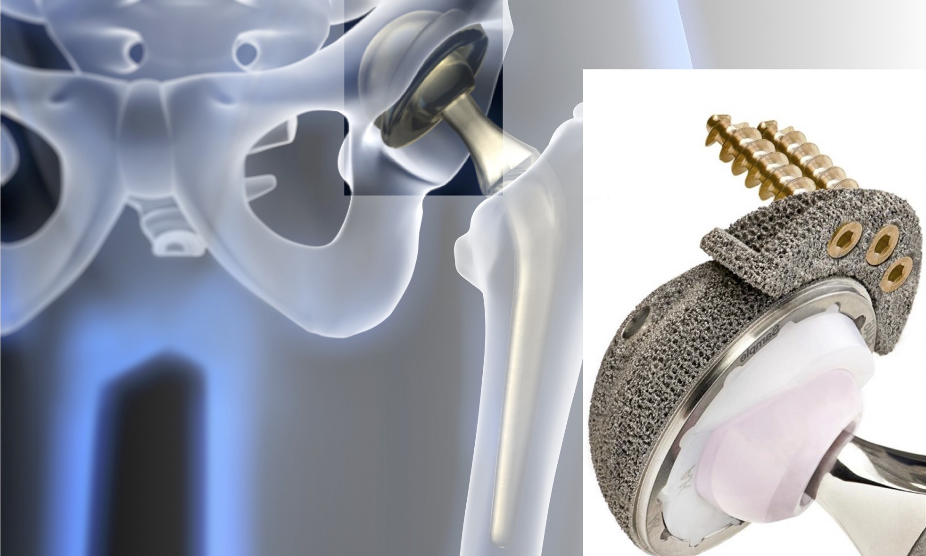 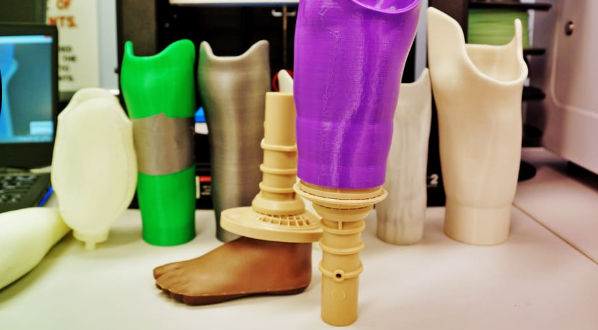 Fuente: (Fournier, 2016)
Fuente: (Fournier, 2016)
Ruta para evaluación de calidad de dispositivos mediante M.A.
Fuente: (Pellegrino et al., 2016)
3
Justificación e Importancia
Antecedentes
Justificación e Importancia
Objetivos 
Metodología
Análisis y Discusión de Resultados
Conclusiones
Recomendaciones
Trabajos Futuros
4
Objetivos
Antecedentes
Justificación e Importancia
Objetivos 
Metodología
Análisis y Discusión de Resultados
Conclusiones
Recomendaciones
Trabajos Futuros
5
Metodología
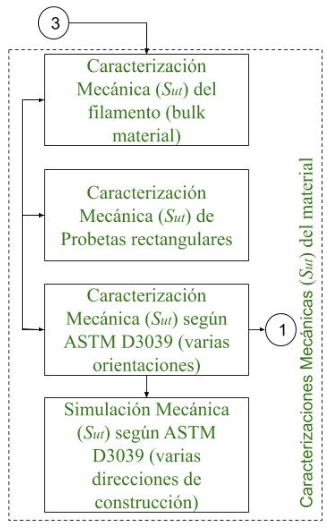 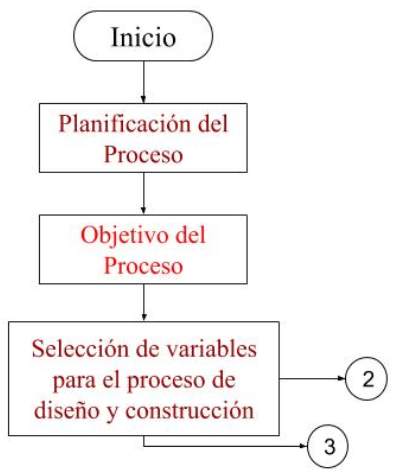 Antecedentes
Justificación e Importancia
Objetivos 
Metodología
Análisis y Discusión de Resultados
Conclusiones
Recomendaciones
Trabajos Futuros
6
Metodología
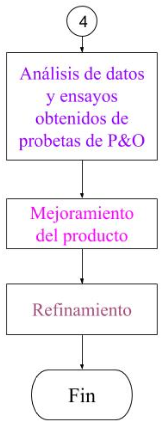 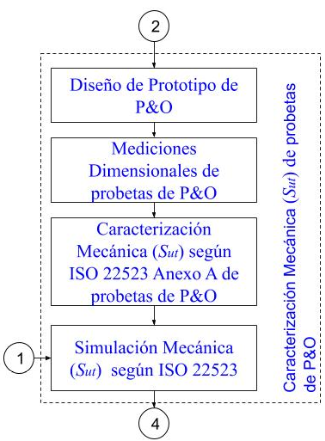 Antecedentes
Justificación e Importancia
Objetivos 
Metodología
Análisis y Discusión de Resultados
Conclusiones
Recomendaciones
Trabajos Futuros
7
Metodología
Antecedentes
Justificación e Importancia
Objetivos 
Metodología
Análisis y Discusión de Resultados
Conclusiones
Recomendaciones
Trabajos Futuros
Probetas Bulk Material
Probetas Rectangulares
Se utilizó la Norma ASTM D3039
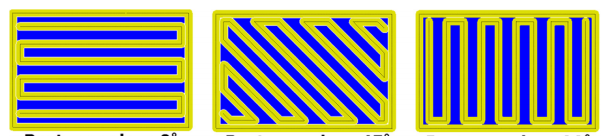 Direcciones de impresión a) 0° b) 45° c) 90° (imagen referencial)
Fuente: (O. A. Mohamed et al., 2017)
8
Metodología
Antecedentes
Justificación e Importancia
Objetivos 
Metodología
Análisis y Discusión de Resultados
Conclusiones
Recomendaciones
Trabajos Futuros
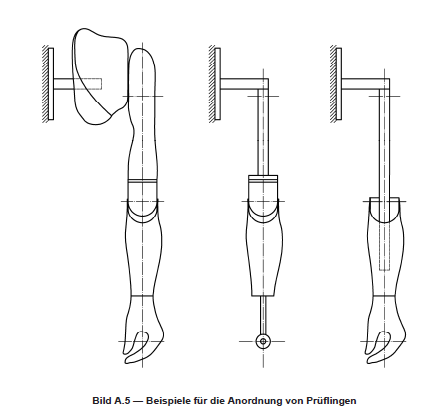 a)
b)
c)
Disposiciones de probetas para ensayo de tracción a) completo, b) solo antebrazo y c) antebrazo-mano
Fuente: (International Organization for Standardization ISO, 2006)
9
Metodología
Antecedentes
Justificación e Importancia
Objetivos 
Metodología
Análisis y Discusión de Resultados
Conclusiones
Recomendaciones
Trabajos Futuros
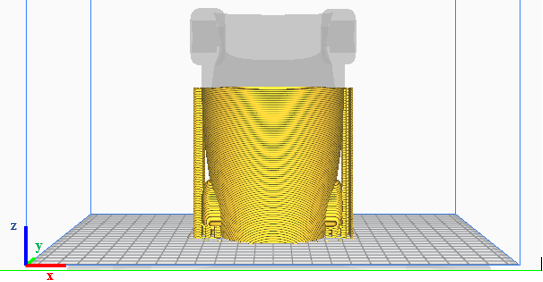 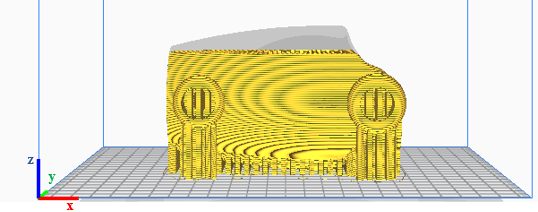 Las probetas 2 y 4 poseen una orientación de construcción en la dirección X.
Las probetas 1 y 3 poseen una orientación de construcción en la dirección Z. Todas las probetas de P&O poseen una altura de capa de 0.2 mm y relleno al 20%.

Producción de las probetas de P&O
Dirección de construcción en eje Z
Dirección de construcción en eje X
10
Metodología
Antecedentes
Justificación e Importancia
Objetivos 
Metodología
Análisis y Discusión de Resultados
Conclusiones
Recomendaciones
Trabajos Futuros
Metrología
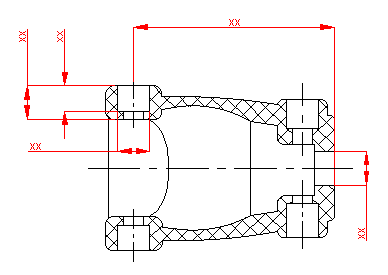 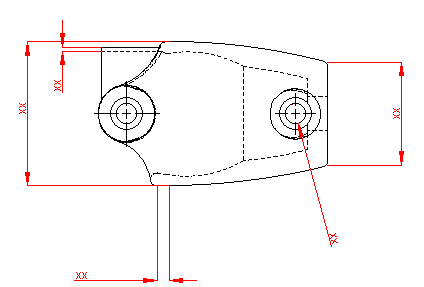 Y
Z
X
X
Medidas tomadas en los planos XY
Medidas tomadas en los planos XZ
11
Metodología
Antecedentes
Justificación e Importancia
Objetivos 
Metodología
Análisis y Discusión de Resultados
Conclusiones
Recomendaciones
Trabajos Futuros
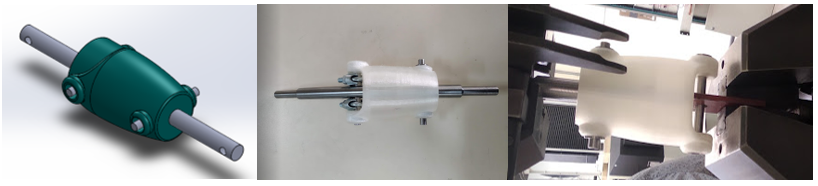 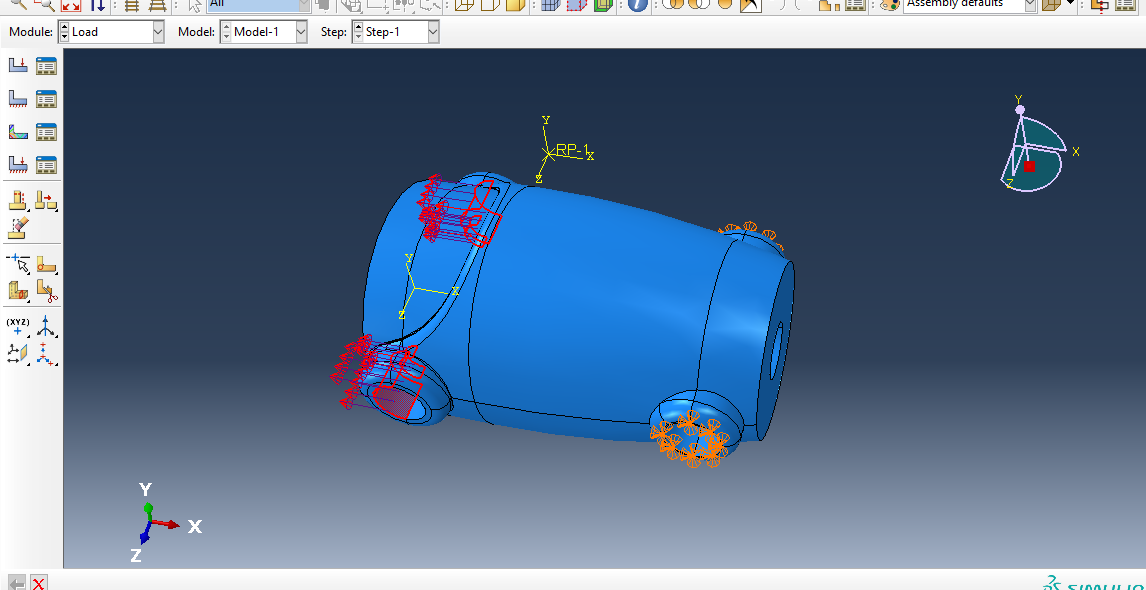 12
Análisis y discusión de resultados
Resultados Roturas del Material
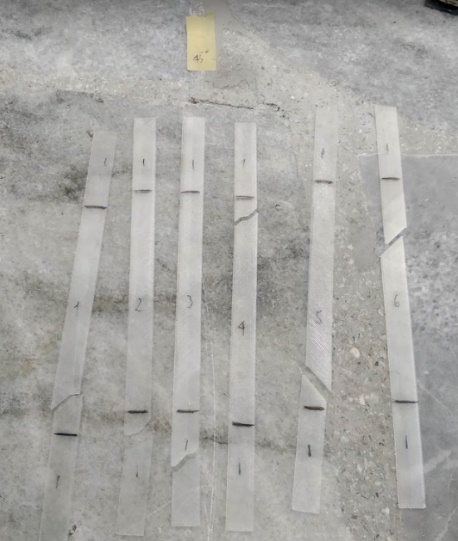 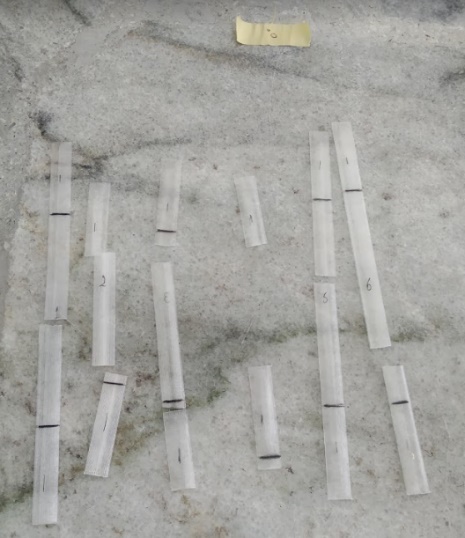 Antecedentes
Justificación e Importancia
Objetivos 
Metodología
Análisis y Discusión de Resultados
Conclusiones
Recomendaciones
Trabajos Futuros
1 cm
1 cm
22 cm
Probetas orientación de construcción 0°
Probetas orientación de construcción 45°
13
Análisis y discusión de resultados
Resultados Caracterización del Material
Antecedentes
Justificación e Importancia
Objetivos 
Metodología
Análisis y Discusión de Resultados
Conclusiones
Recomendaciones
Trabajos Futuros
14
Análisis y discusión de resultados
Otros Estudios
Antecedentes
Justificación e Importancia
Objetivos 
Metodología
Análisis y Discusión de Resultados
Conclusiones
Recomendaciones
Trabajos Futuros
15
Análisis y discusión de resultados
Simulaciones de distribución de cargas en probeta de varias direcciones de construcción
Antecedentes
Justificación e Importancia
Objetivos 
Metodología
Análisis y Discusión de Resultados
Conclusiones
Recomendaciones
Trabajos Futuros
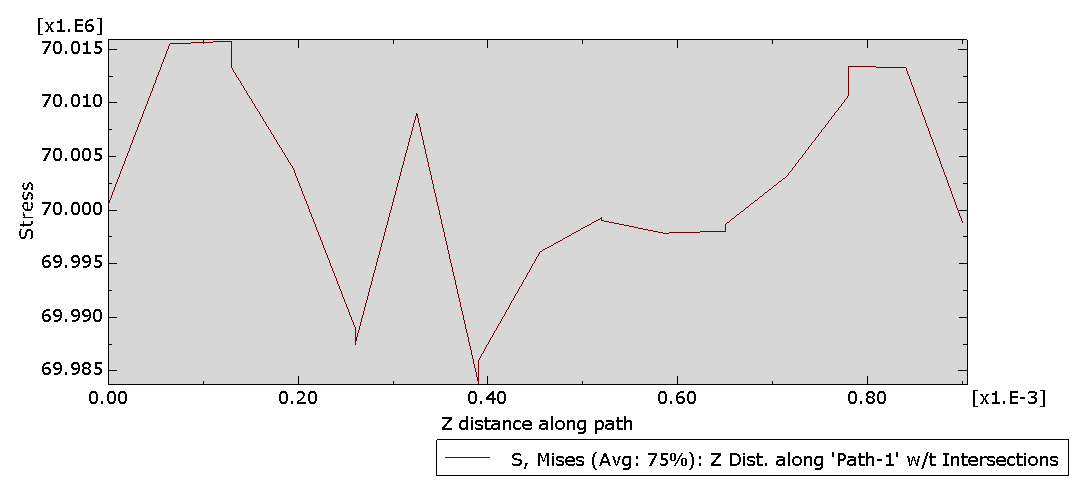 (Pa)
(m)
Distribución de cargas a lo largo del eje Z
16
Análisis y discusión de resultados
Resultados Probetas de P&O
Roturas
Antecedentes
Justificación e Importancia
Objetivos 
Metodología
Análisis y Discusión de Resultados
Conclusiones
Recomendaciones
Trabajos Futuros
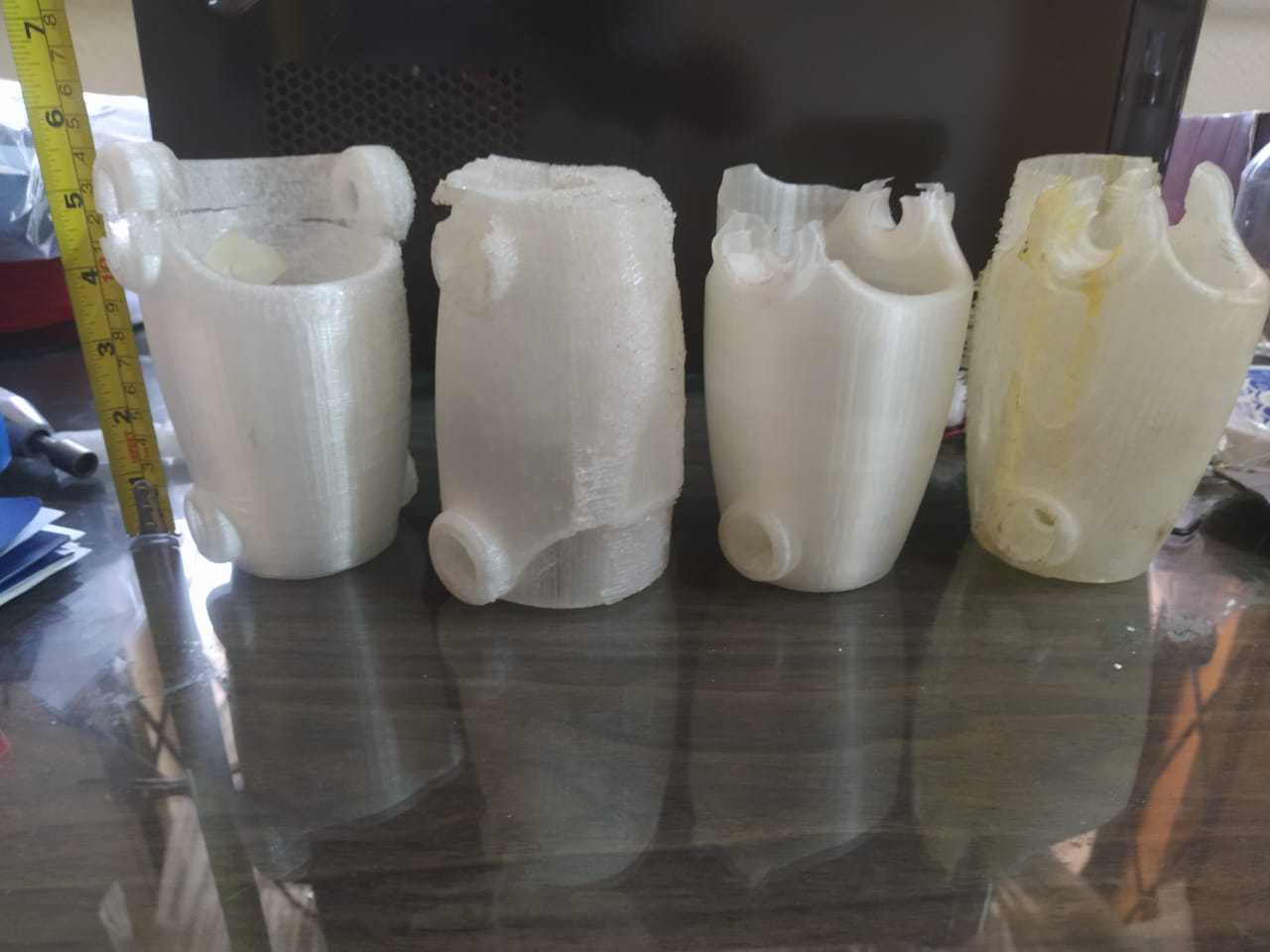 1
2
3
4
Roturas de las probetas de P&O 1, 2, 3 y 4 después de ensayo de tracción
17
Análisis y discusión de resultados
Resultados Probetas de P&O
Antecedentes
Justificación e Importancia
Objetivos 
Metodología
Análisis y Discusión de Resultados
Conclusiones
Recomendaciones
Trabajos Futuros
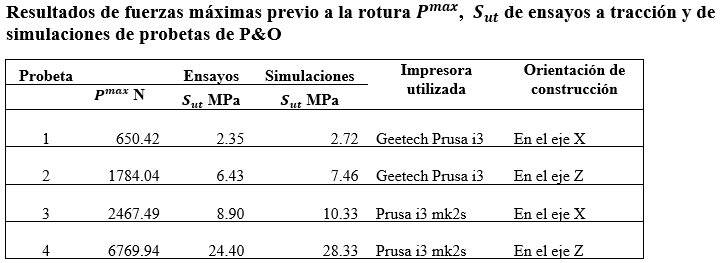 18
Análisis y discusión de resultados
Otros Estudios
Antecedentes
Justificación e Importancia
Objetivos 
Metodología
Análisis y Discusión de Resultados
Conclusiones
Recomendaciones
Trabajos Futuros
19
Análisis y discusión de resultados
Otros Estudios
Lyle (2014) modeló un ensayo de tracción para evaluar prótesis de mano impresas con ABS. En los datos obtenidos, las prótesis que presentan la mayor carga están alrededor de los 450 N.
Antecedentes
Justificación e Importancia
Objetivos 
Metodología
Análisis y Discusión de Resultados
Conclusiones
Recomendaciones
Trabajos Futuros
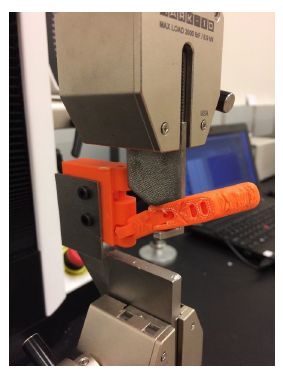 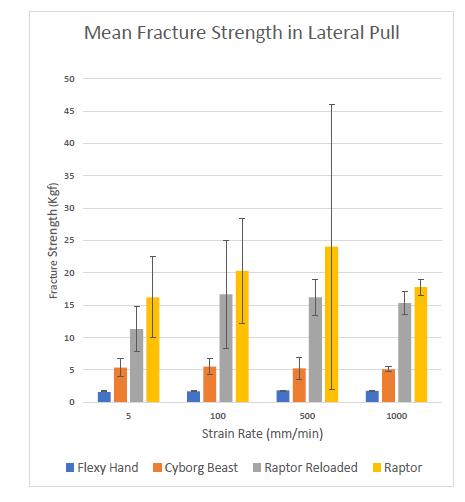 Experimento diseñado para evaluar prótesis de mano
Fuente : (Yao et al., 2017)
Datos de media y desviación estándar de los diferentes diseños de prótesis
20
Análisis y discusión de resultados
Metrología
Antecedentes
Justificación e Importancia
Objetivos 
Metodología
Análisis y Discusión de Resultados
Conclusiones
Recomendaciones
Trabajos Futuros
Z
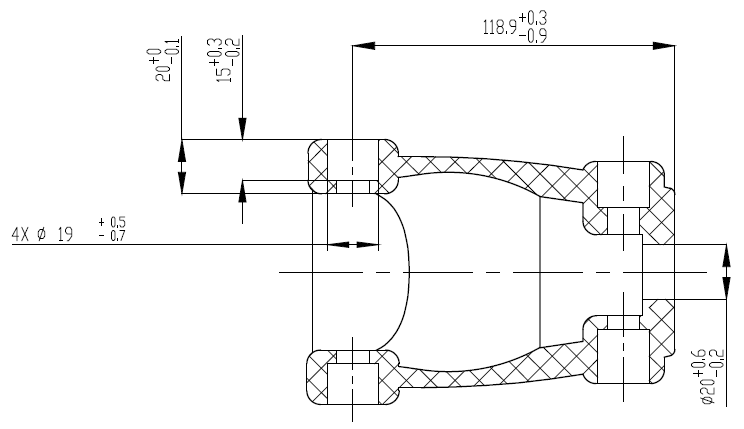 X
Desviaciones máximas y mínimas de medidas de las cuatro probetas después del proceso de M.A. con respecto a medidas nominales en el plano XZ
21
Análisis y discusión de resultados
Antecedentes
Justificación e Importancia
Objetivos 
Metodología
Análisis y Discusión de Resultados
Conclusiones
Recomendaciones
Trabajos Futuros
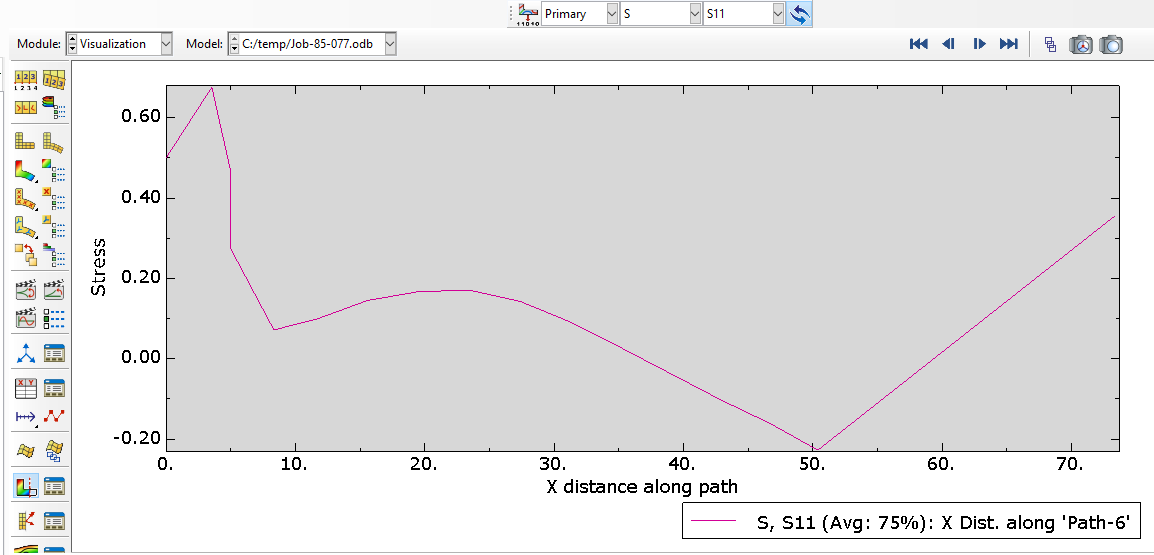 (MPa)
(cm)
22
Conclusiones
Antecedentes
Justificación e Importancia
Objetivos 
Metodología
Análisis y Discusión de Resultados
Conclusiones
Recomendaciones
Trabajos Futuros
23
Recomendaciones
Antecedentes
Justificación e Importancia
Objetivos 
Metodología
Análisis y Discusión de Resultados
Conclusiones
Recomendaciones
Trabajos Futuros
24
Trabajos Futuros
Antecedentes
Justificación e Importancia
Objetivos 
Metodología
Análisis y Discusión de Resultados
Conclusiones
Recomendaciones
Trabajos Futuros
25
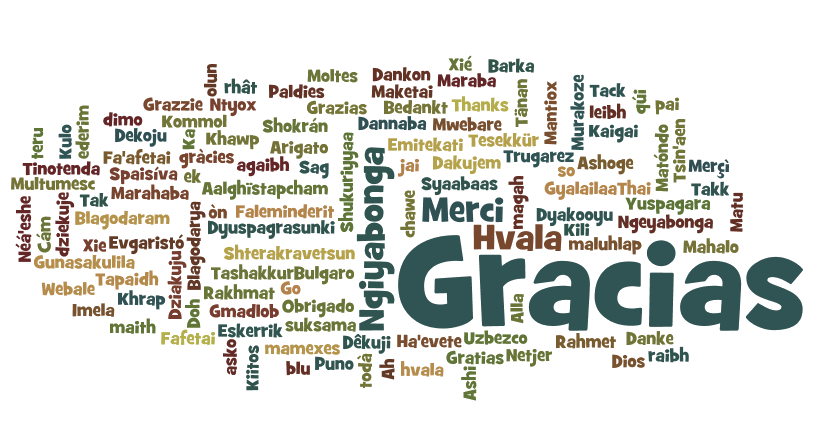 26